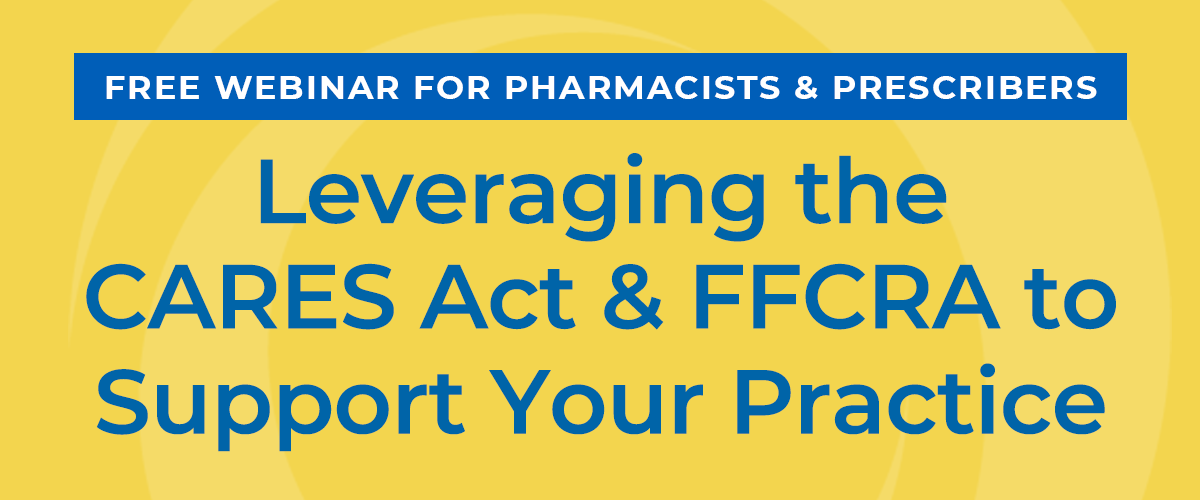 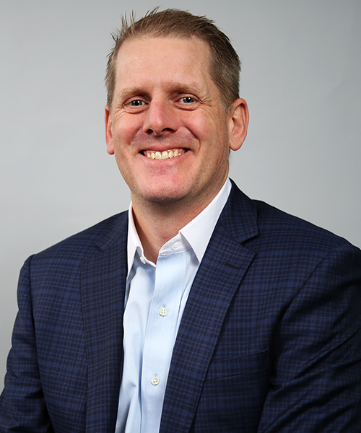 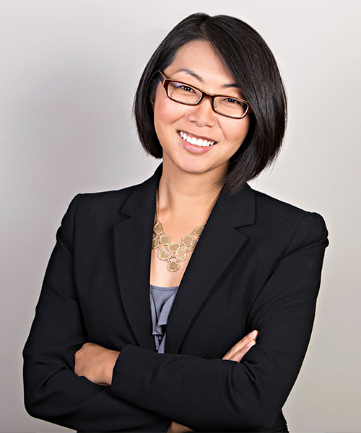 Bryan Prescott, PharmD, MBA
Director of Management Coaching Services at PCCA
Cindy Moon, MPH, MPP 
Vice President of Health Care Payment and Delivery Reform at Hart Health Strategies
What are we going to discuss?
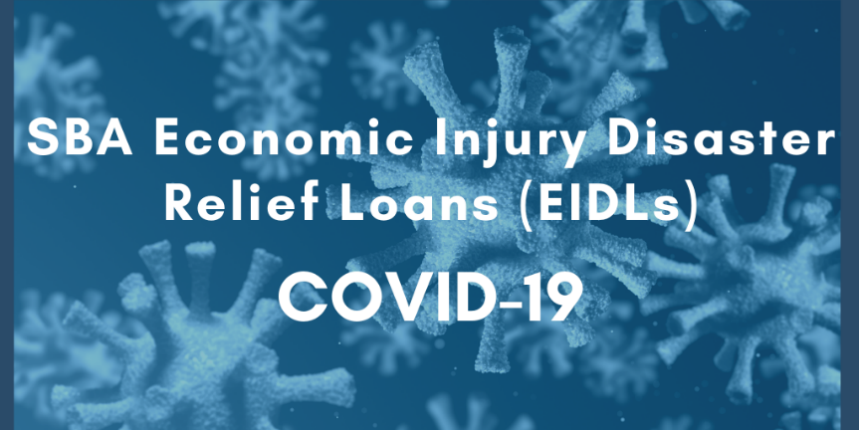 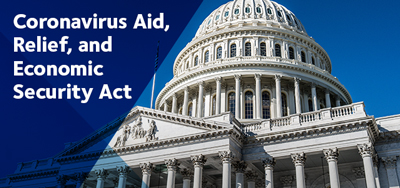 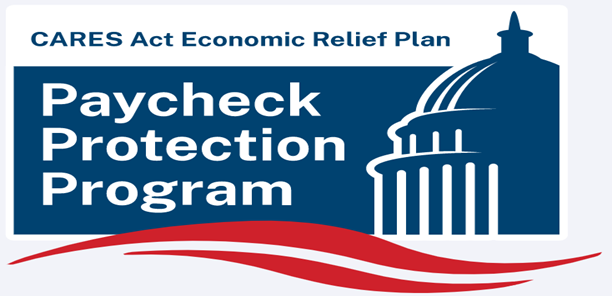 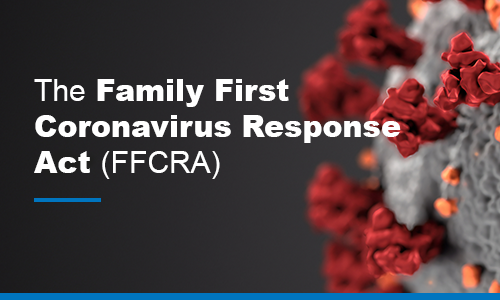 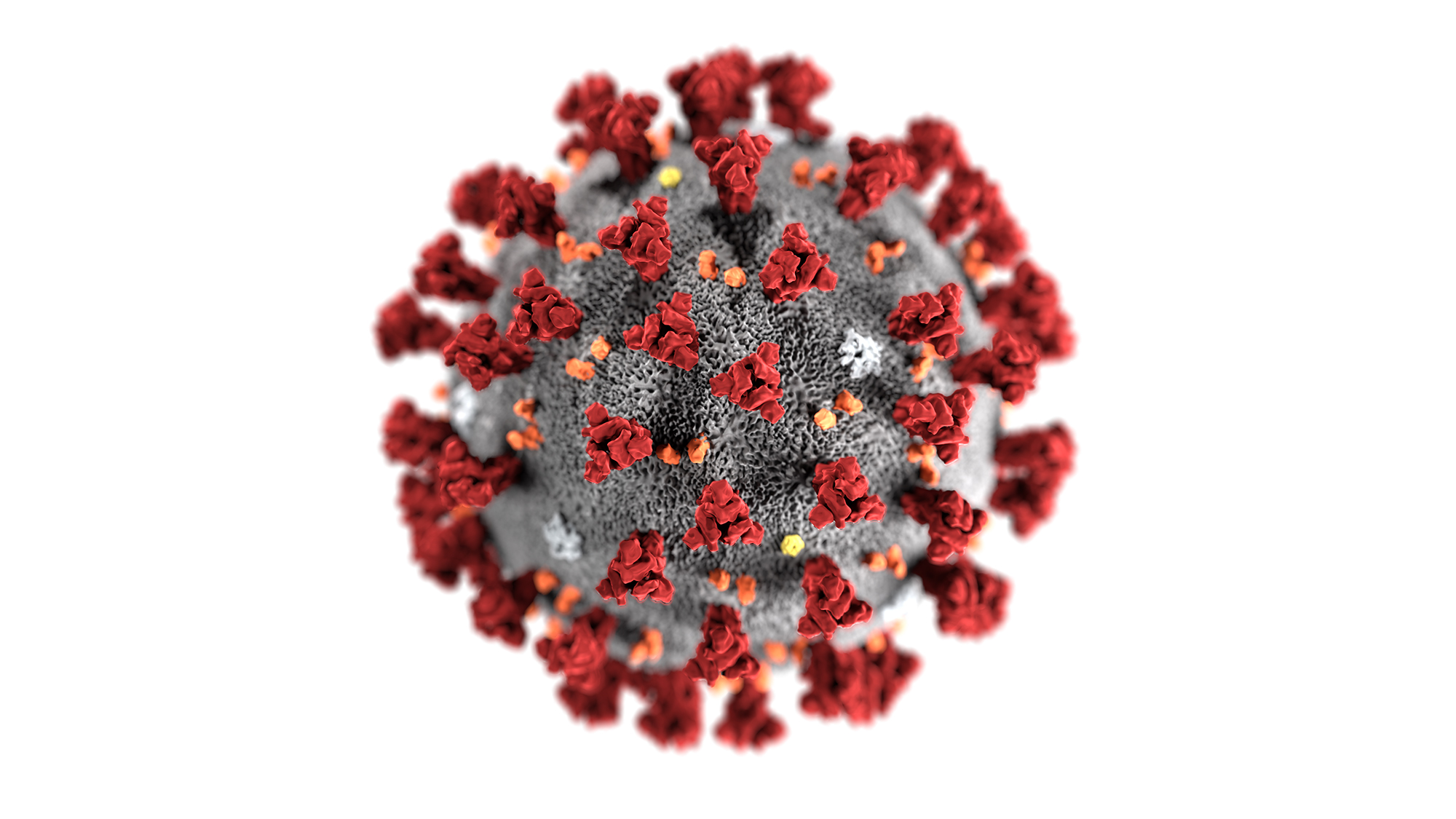 COVID-19 Timeline
https://www.businessinsider.com/coronavirus-pandemic-timeline-history-major-events-2020-3
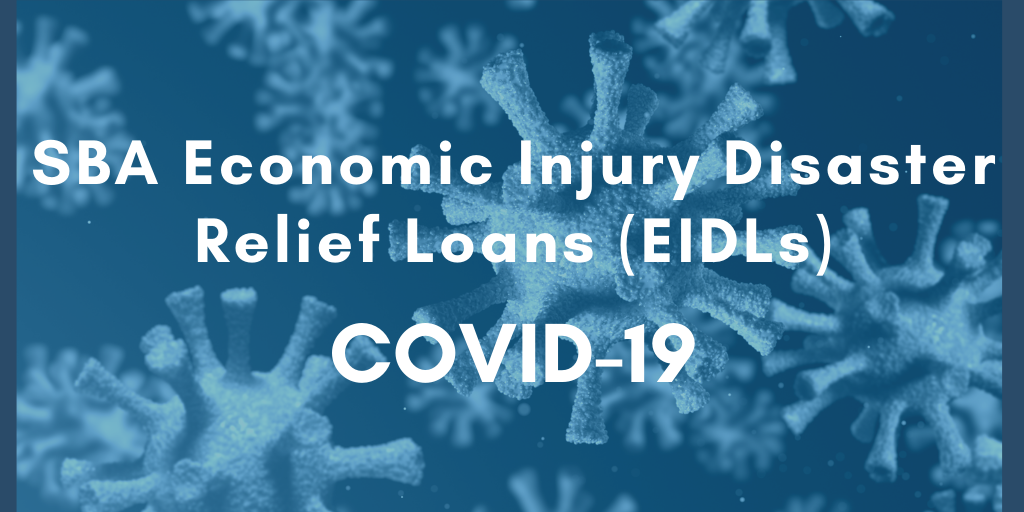 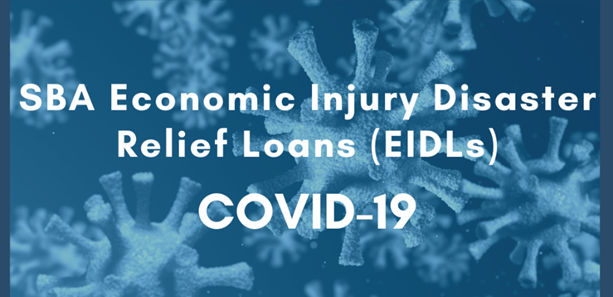 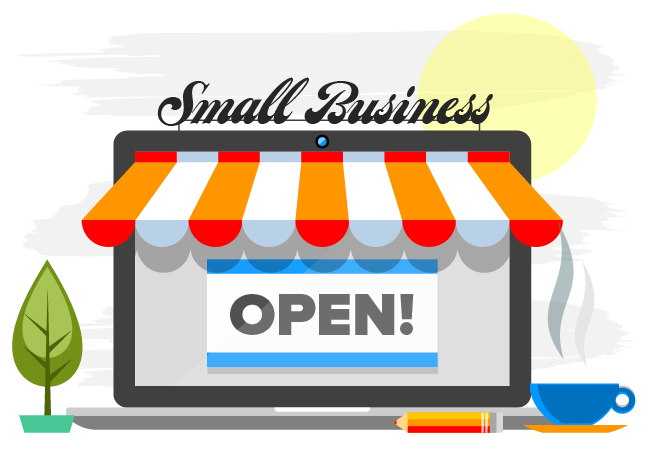 Who is ELIGIBLE? 
Entities that have suffered substantial economic injury caused by a disaster provided they were in existence on January 31, 2020: 
Businesses with fewer than 500 employees 
Sole proprietors
Independent contractors
Most private nonprofits
https://www.uschamber.com/sites/default/files/uscc_covid19_sb-economic-injury-disaster-loans.pdf
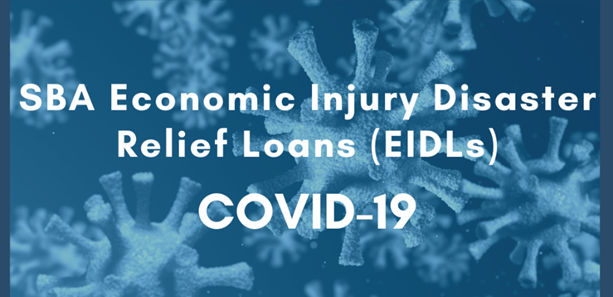 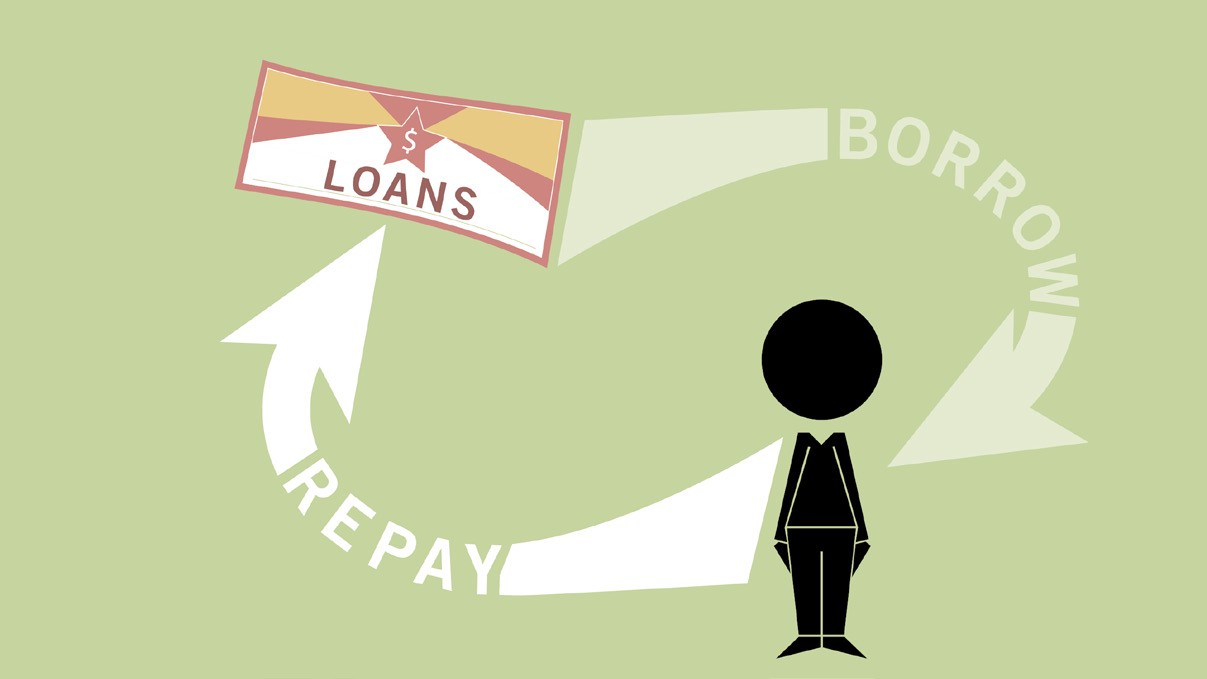 What are the LOAN PARAMETERS?
The maximum EIDL is a $2 million working capital loan 
Rate of 3.75% for businesses and 2.75% for nonprofits
Borrowers do not have to prove they could not get credit elsewhere
Up to a 30-year term 
Payments are deferred for one year 
Approval can be based on a credit score
No collateral is required for loans of $25,000 or less
For loans of more than $25,000, general security interest in business assets will be used for collateral instead of real estate
Up to $200,000 can be approved without a personal guarantee
Must apply by December 16, 2020
https://www.uschamber.com/sites/default/files/uscc_covid19_sb-economic-injury-disaster-loans.pdf
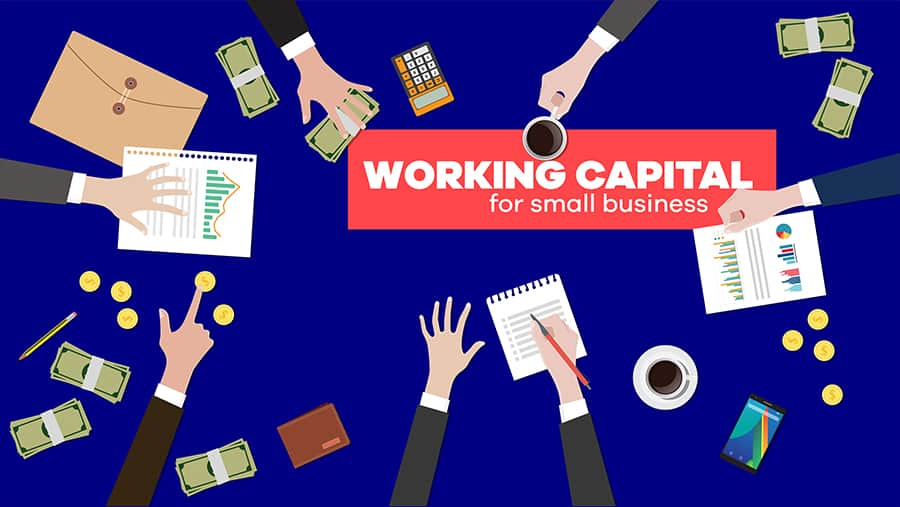 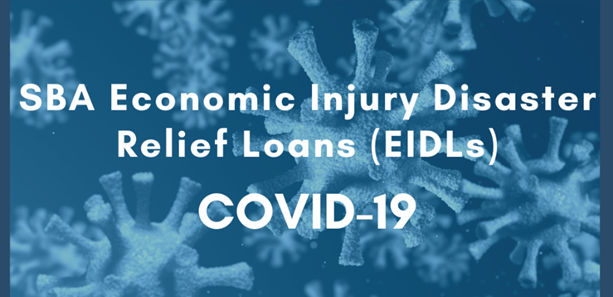 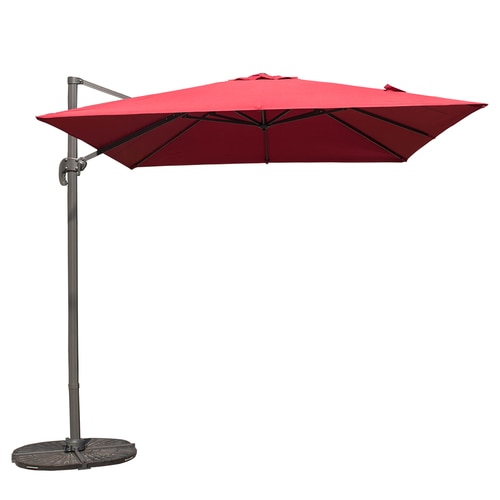 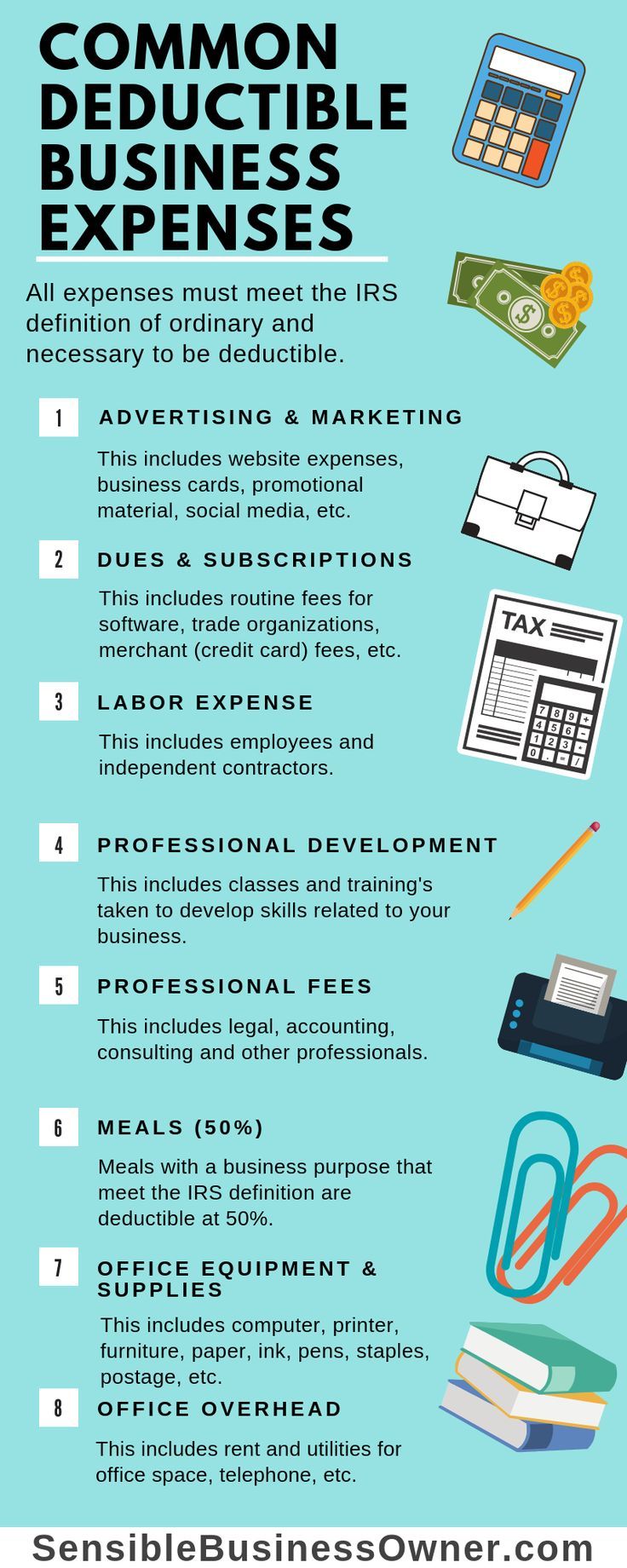 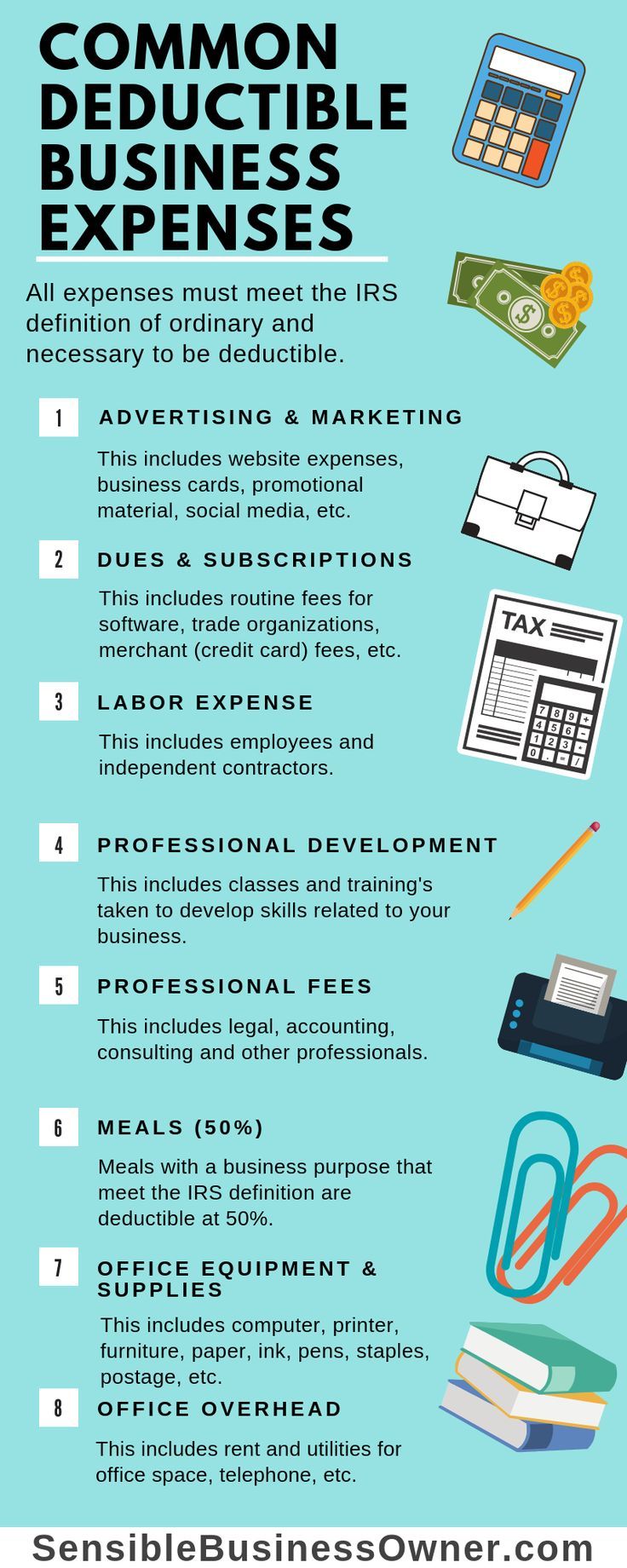 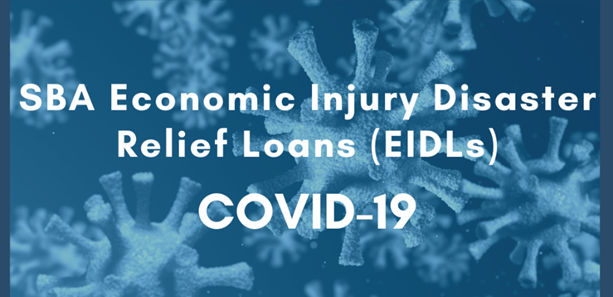 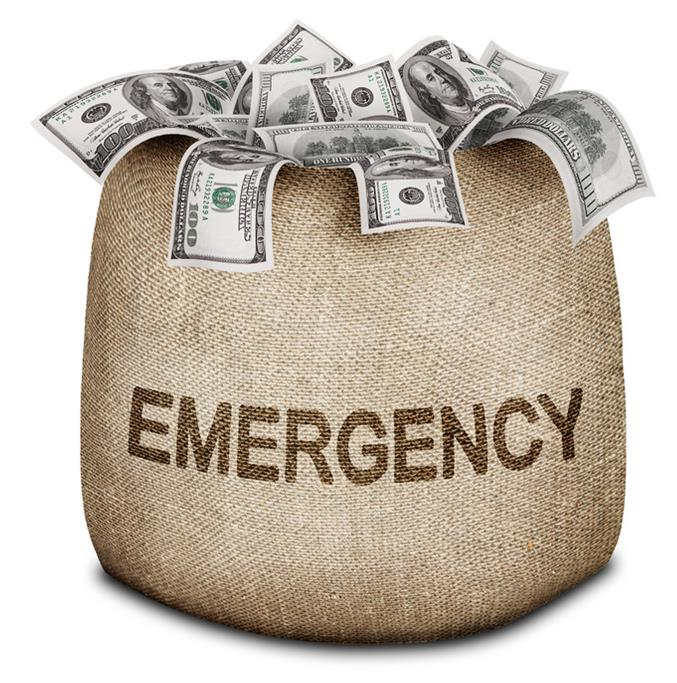 How can I access an 
EMERGENCY $10,000 GRANT? 
Eligible applicants for an EIDL can receive a $10,000 emergency grant within three days of application
There is no obligation to repay the grant 
To receive the $10,000 emergency grant, it is not necessary to have an approved EIDL loan
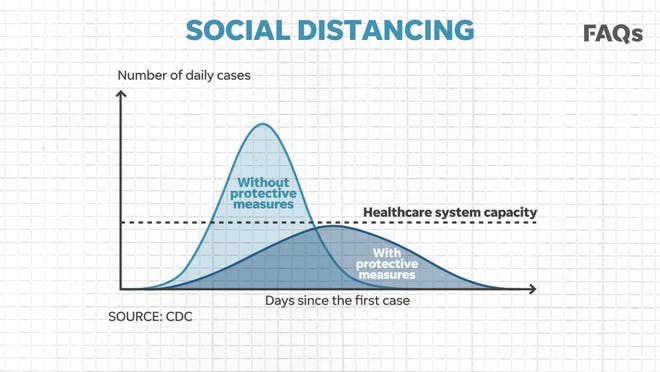 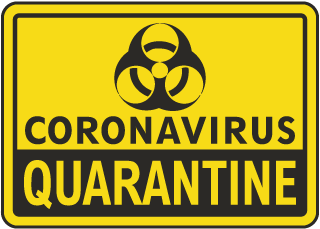 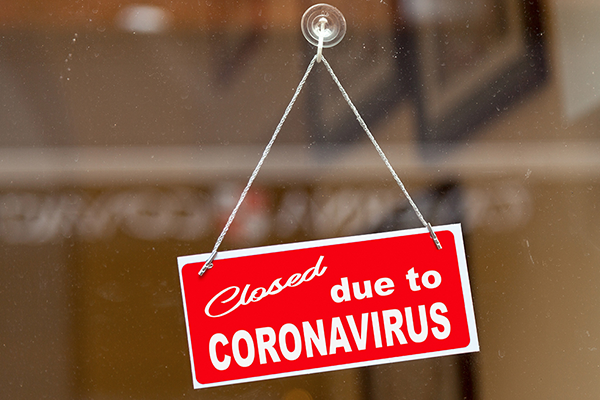 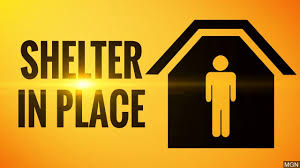 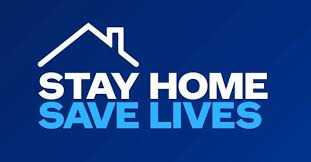 Market and Unemployment
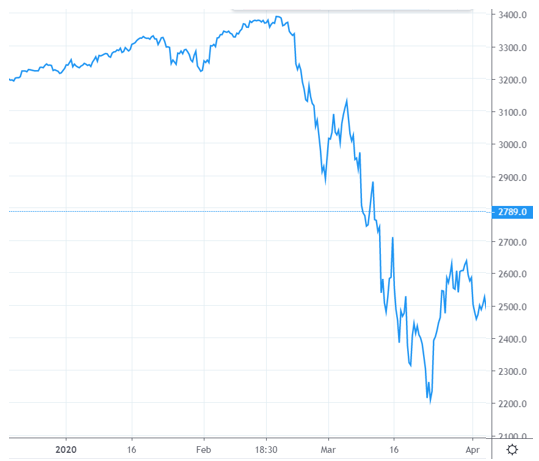 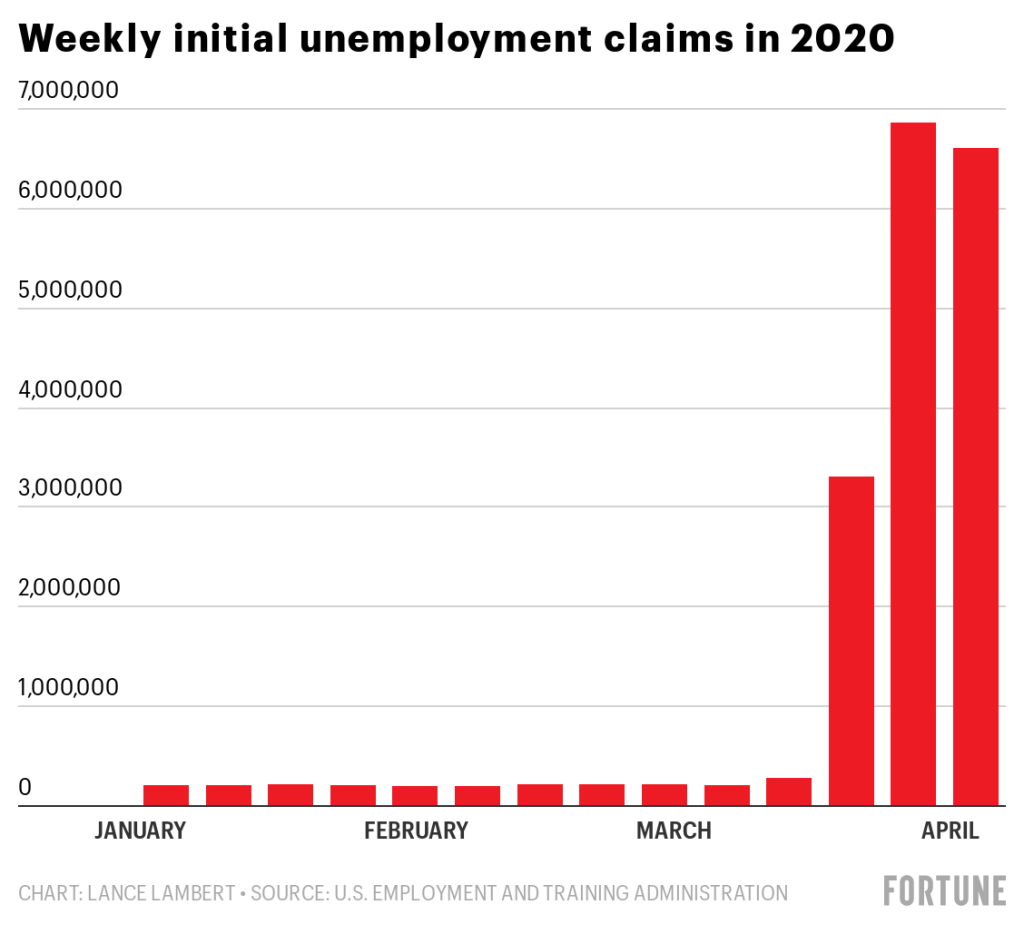 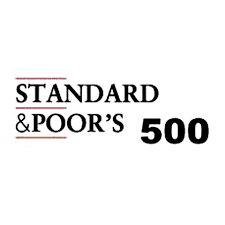 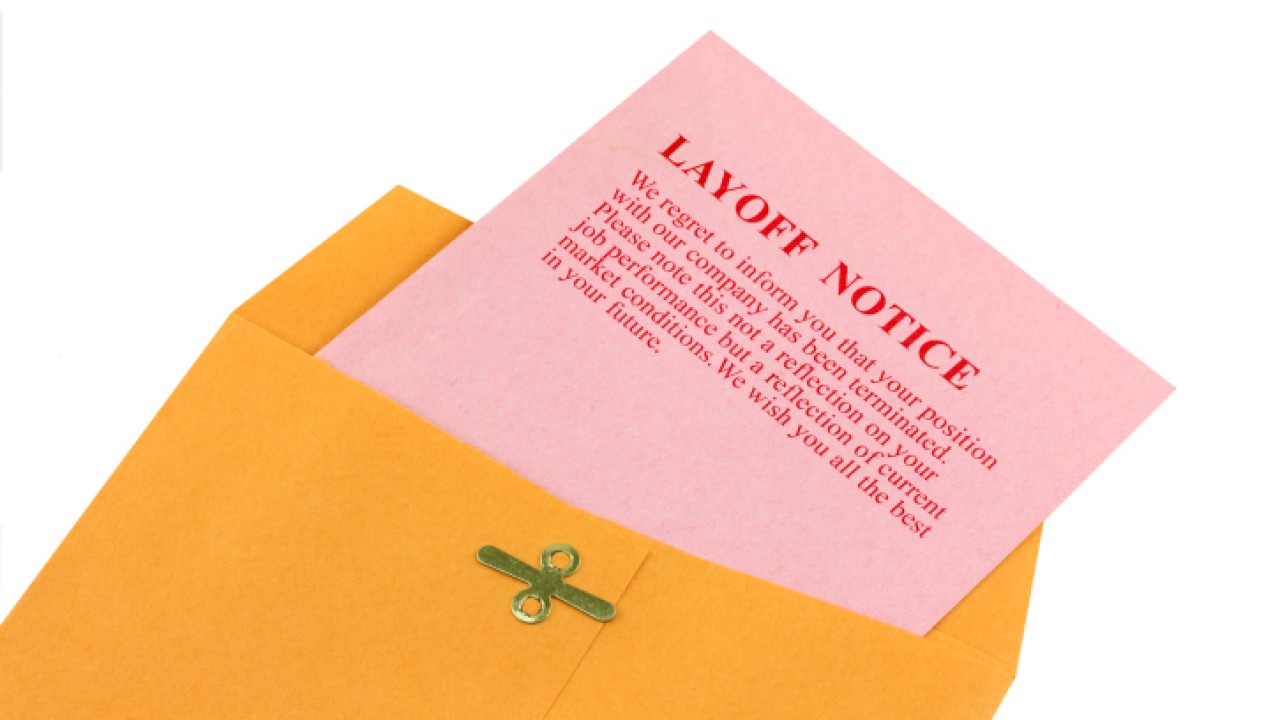 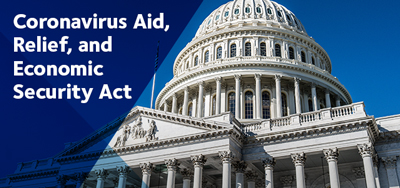 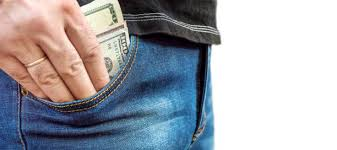 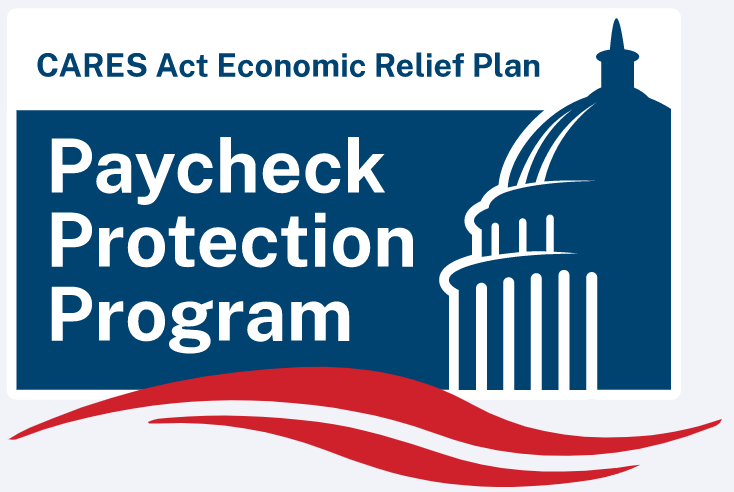 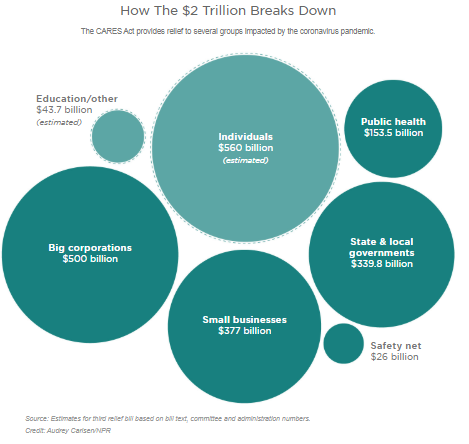 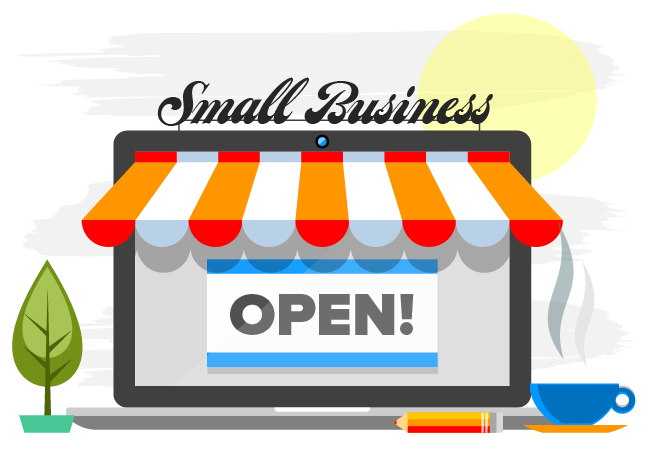 10 WEEKS
OF PAYROLL!
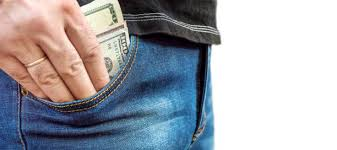 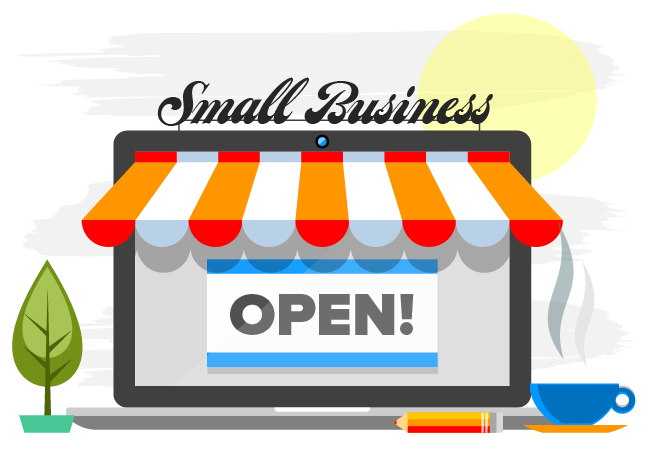 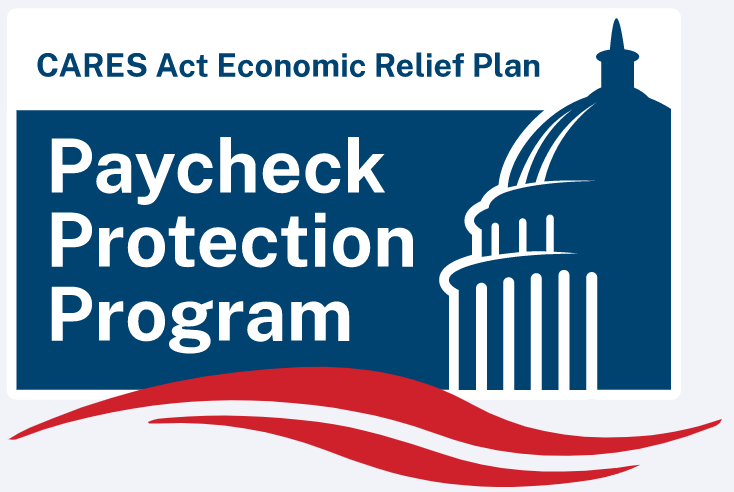 Who is ELIGIBLE? 
Businesses with fewer than 500 employees 
Sole proprietors
Independent contractors
An individual who is self-employed who regularly carries on any trade or business
https://www.uschamber.com/sites/default/files/023595_comm_corona_virus_smallbiz_loan_final.pdf
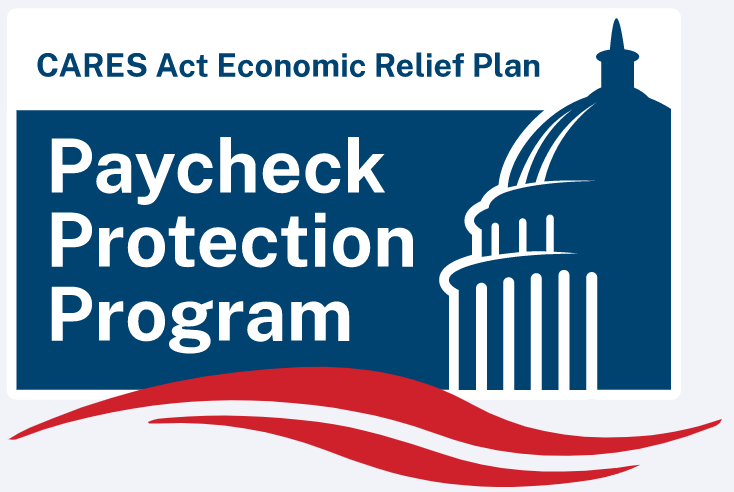 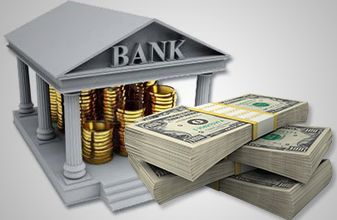 How much can I BORROW? 
2.5 x the borrower’s average monthly payroll up to $10 million maximum
https://www.uschamber.com/sites/default/files/023595_comm_corona_virus_smallbiz_loan_final.pdf
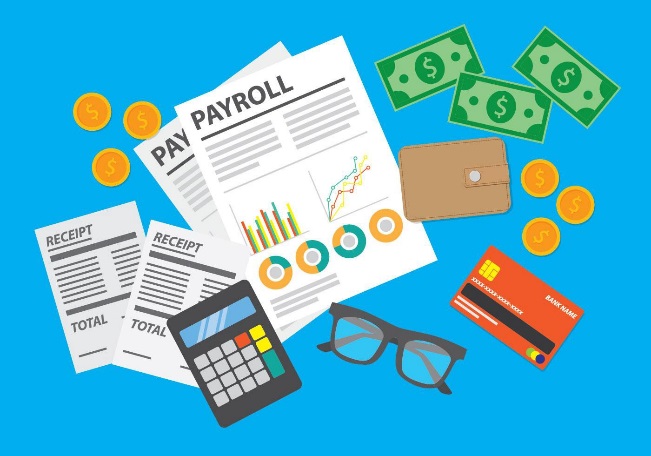 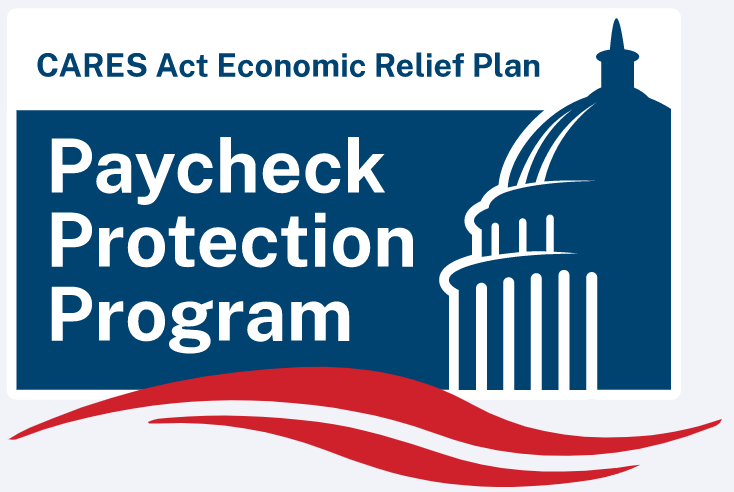 What’s included in PAYROLL COSTS? 
Salary, wage, commission, or similar compensation
Payment of cash tip or equivalent
Payment for vacation, parental, family, medical, or sick leave
Allowance for dismissal or separation
Payment for group health care and retirement benefits
Payment of state or local tax assessed on the compensation of the employee
https://www.uschamber.com/sites/default/files/023595_comm_corona_virus_smallbiz_loan_final.pdf
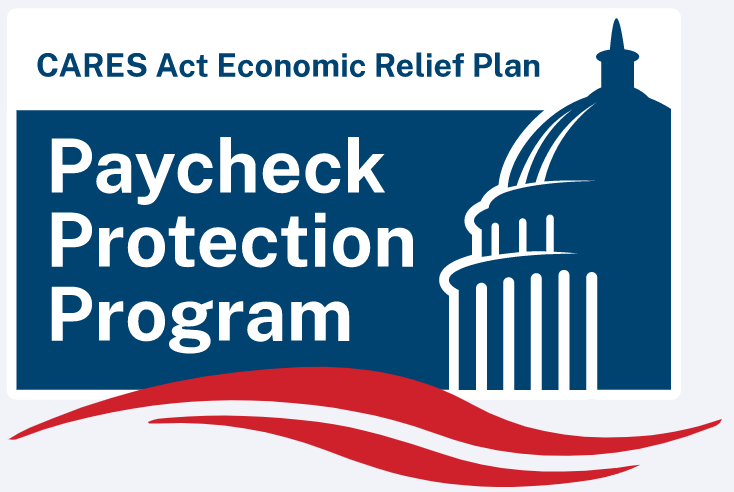 Actual Annualized Salary
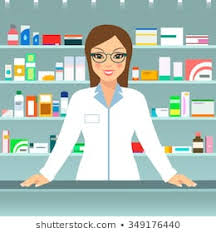 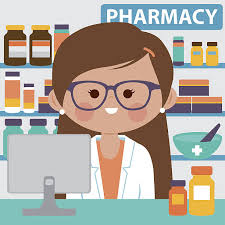 $120K
$35K
What’s NOT included in PAYROLL COSTS? 
Compensation of an individual employee in excess of an annual salary of $100,000 

Contributions to healthcare and retirement benefits are not part of amount deemed in excess of $100,000 annual salary
PPP Adjusted Salary
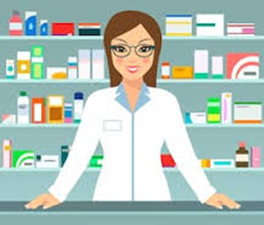 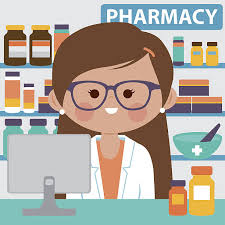 $100K
$35K
https://www.uschamber.com/sites/default/files/023595_comm_corona_virus_smallbiz_loan_final.pdf
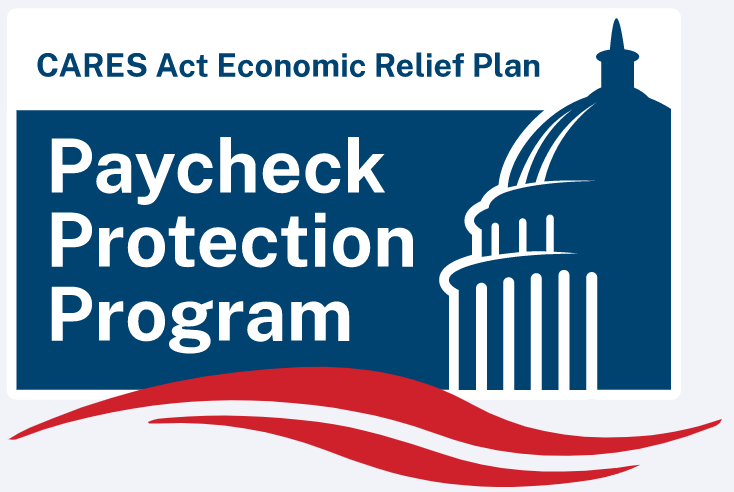 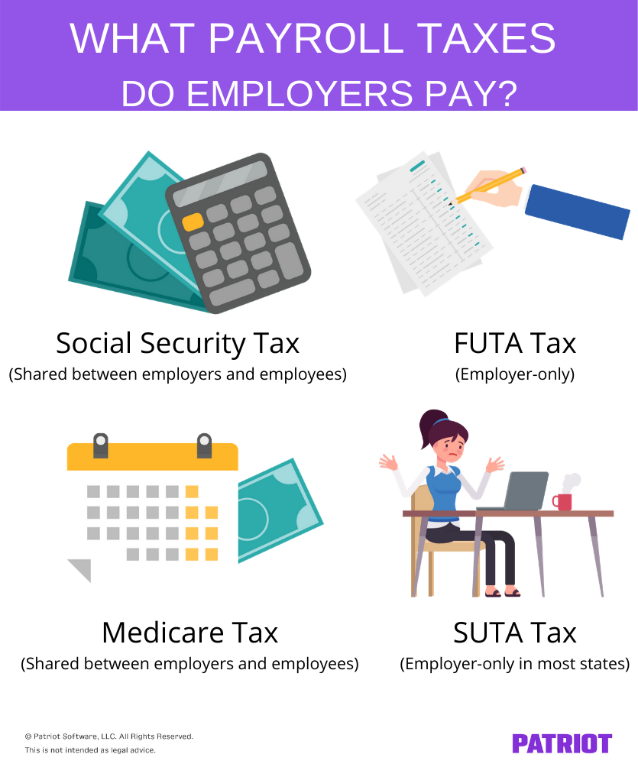 What’s NOT included in PAYROLL COSTS? 
Employer portion of payroll taxes 
Any compensation of an employee whose principal place of residence is outside of the United States
Qualified sick leave wages of family leave wages for which a credit is allowed under the Families First Coronavirus Response Act (FFCRA)
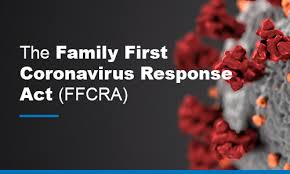 https://www.uschamber.com/sites/default/files/023595_comm_corona_virus_smallbiz_loan_final.pdf
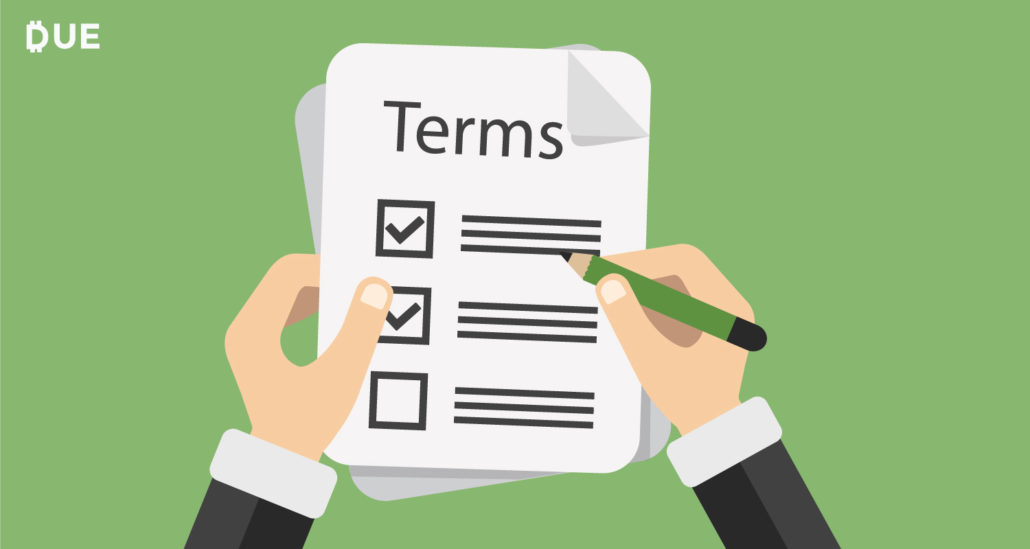 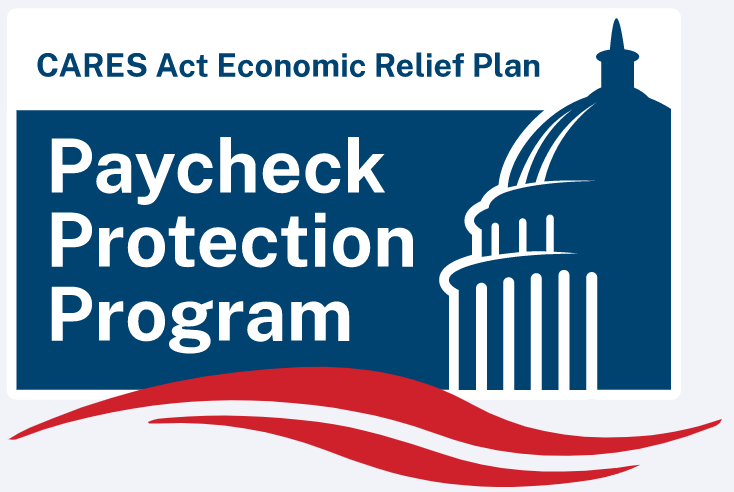 What are the LOAN TERMS? 
“Program is open until June 30, 2020”
Payments deferred for six months 
1.00% fixed interest rate 
Loan is due in two years
https://www.uschamber.com/sites/default/files/023595_comm_corona_virus_smallbiz_loan_final.pdf
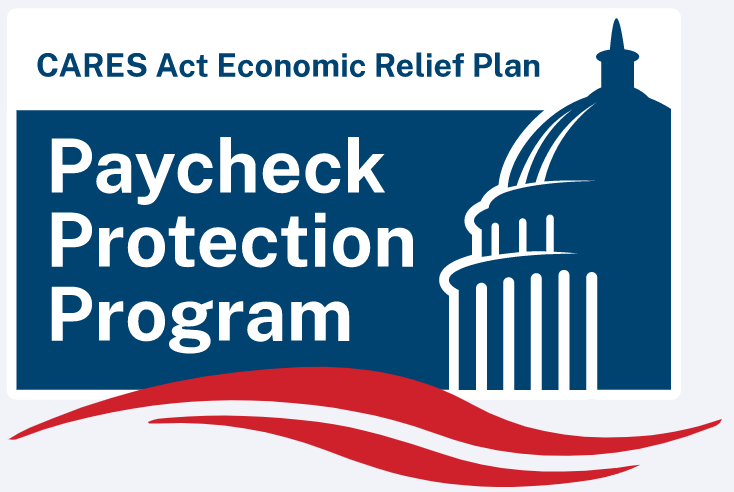 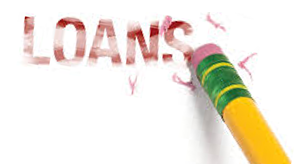 Will the loan be FORGIVEN? 
A borrower is eligible for loan forgiveness equal to the amount the borrower spent during the 8-week period beginning on the date of the origination of the loan on the following items:
Payroll Costs
Rent and utilities
Interest on mortgage (but not principle) incurred in the ordinary course of business
Interest on other debt obligations (but not principle) incurred before Feb 15, 2020
https://www.uschamber.com/sites/default/files/023595_comm_corona_virus_smallbiz_loan_final.pdf
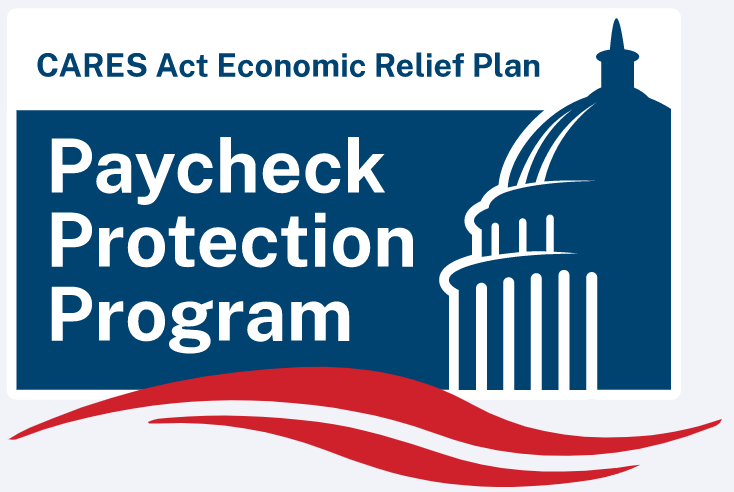 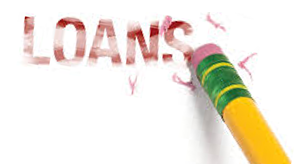 Will the loan be FORGIVEN? 
The amount of loan forgiveness is reduced if there is a reduction in the number of employees or a reduction of greater than 25% in wages paid to employees making less than $100K annualized
Reductions in employment or wages that occur between February 15, 2020 and April 26, 2020 shall not reduce the amount of loan forgiveness IF by June 30, 2020 the borrower eliminates the reduction in employees or reduction in wages
75% of the PPP funds must be directed toward payroll
25% can be directed to rent, utilities, and certain interest on loans
https://www.uschamber.com/sites/default/files/023595_comm_corona_virus_smallbiz_loan_final.pdf
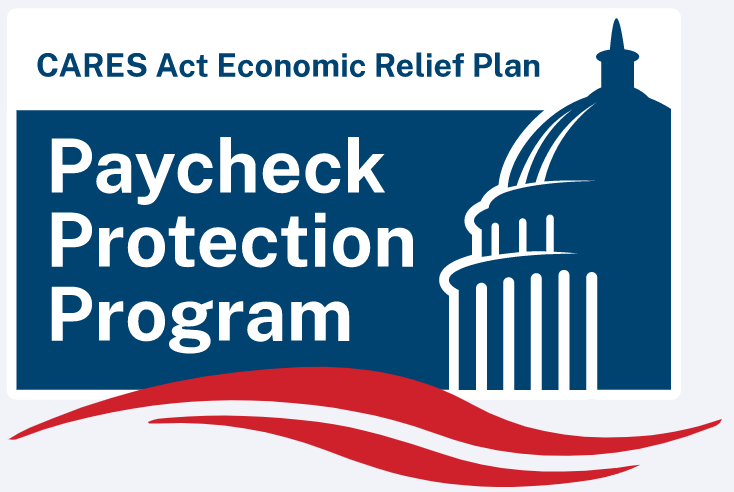 Primary Business Checking Account
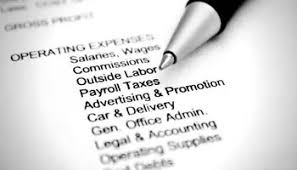 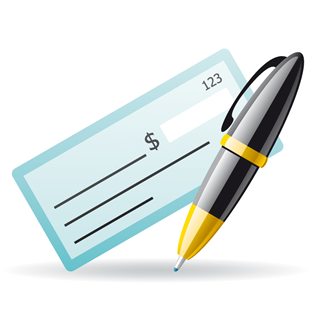 $100K
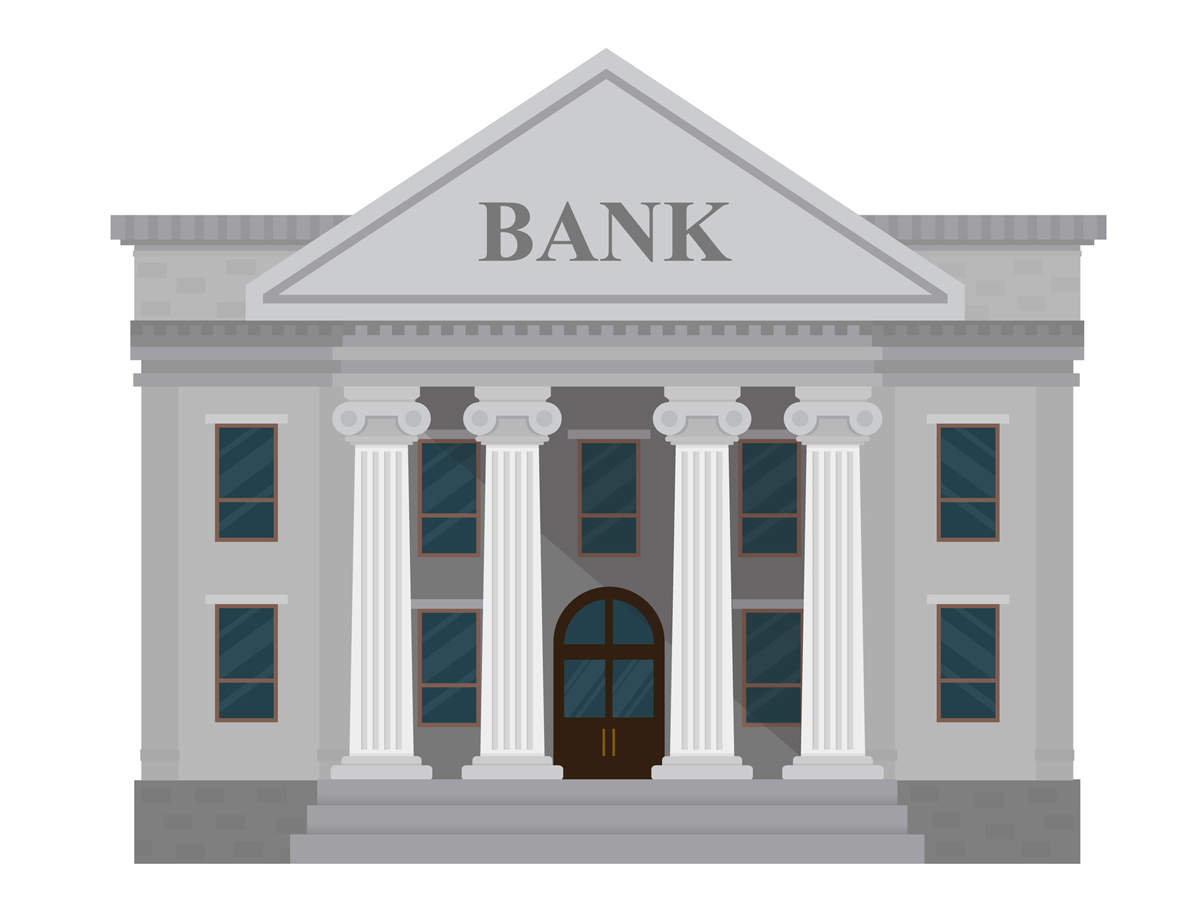 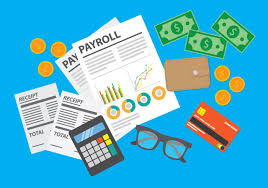 Secondary PPP Checking Account
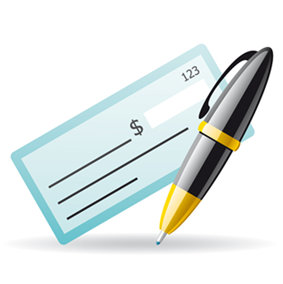 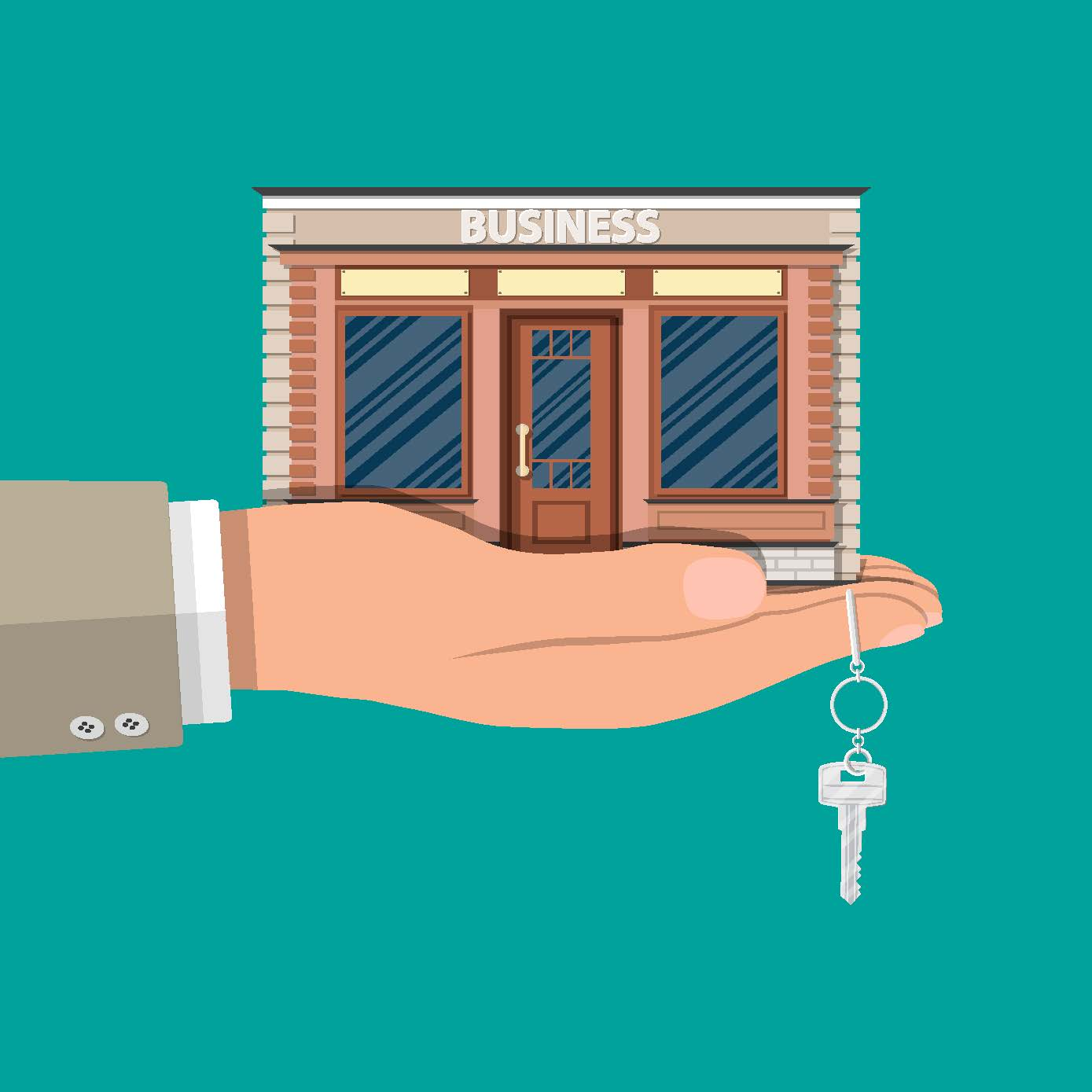 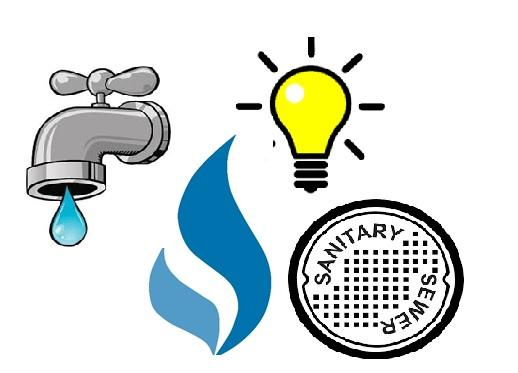 $100K
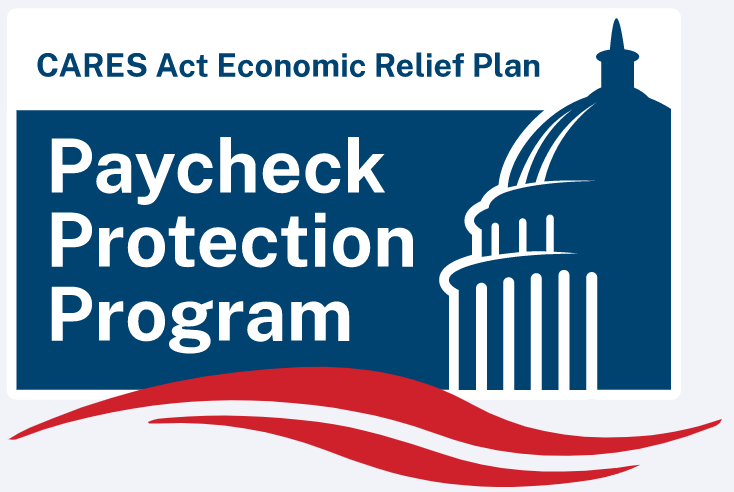 The Paycheck Protection Program (PPP) prohibits borrowers from taking out two loans for the same purpose.
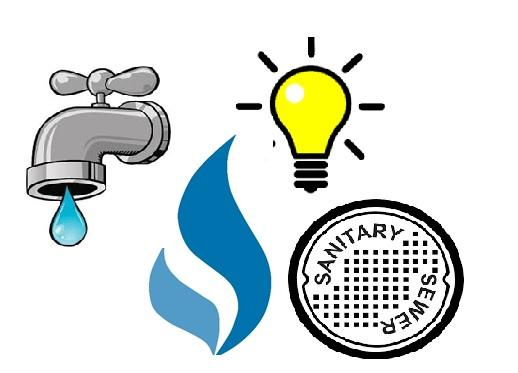 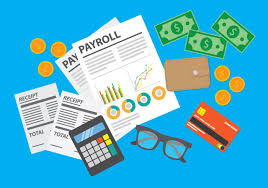 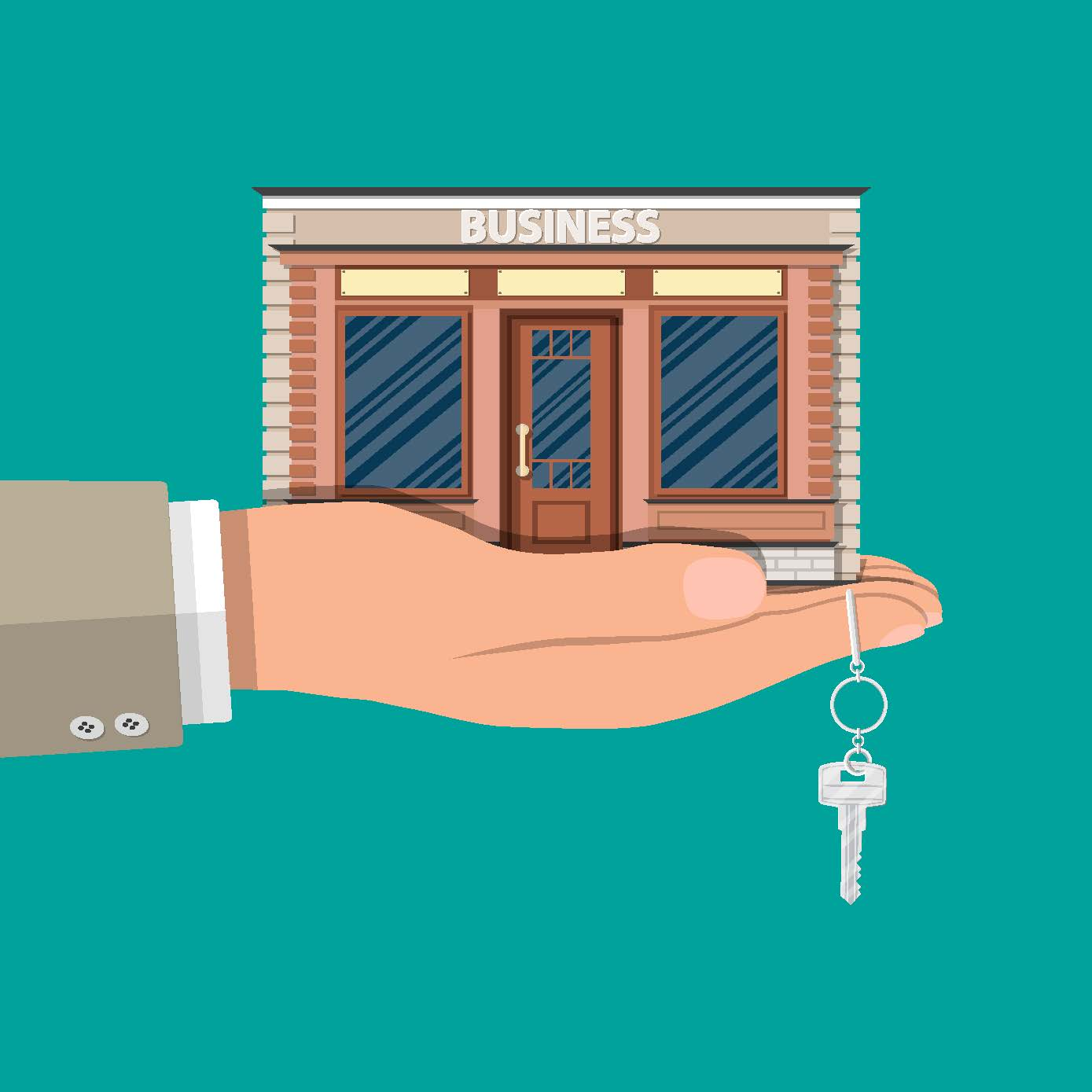 #1
Working Capital Loan
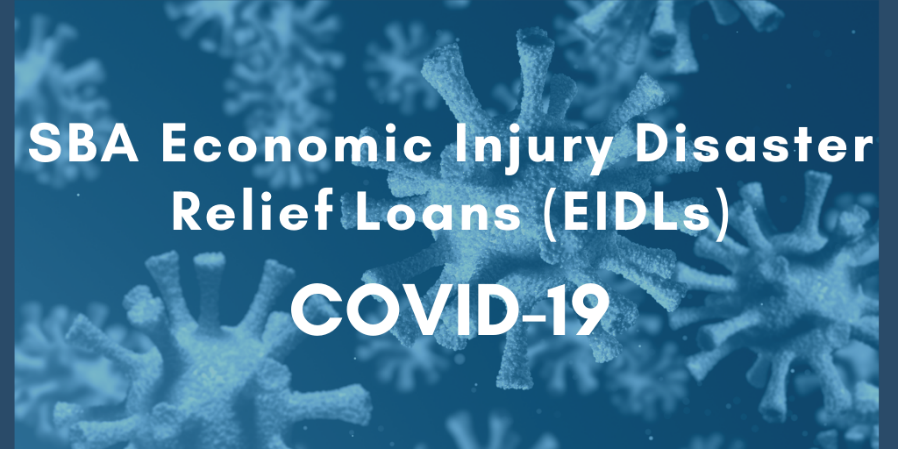 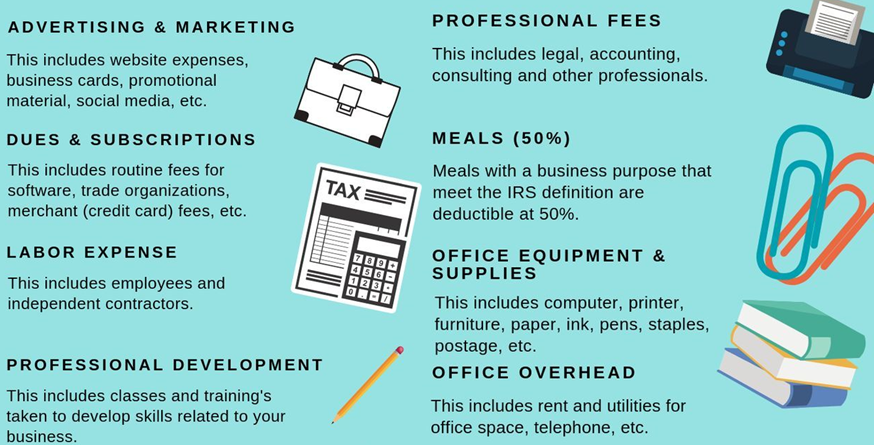 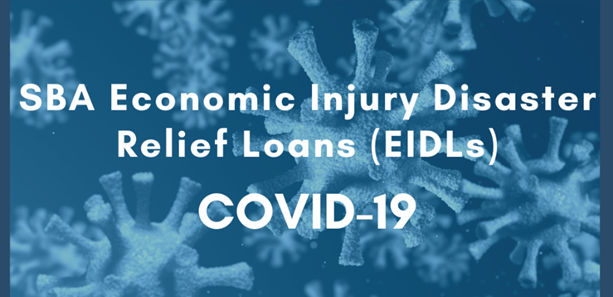 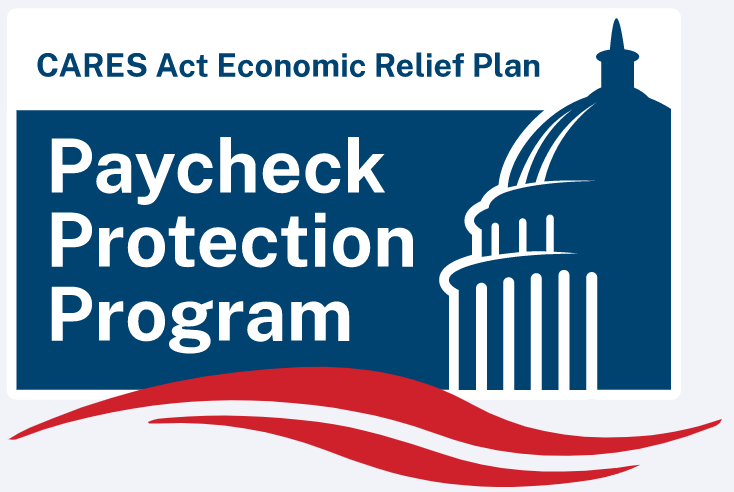 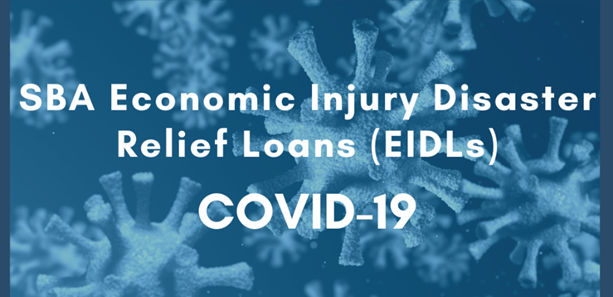 Forgivable
Portion
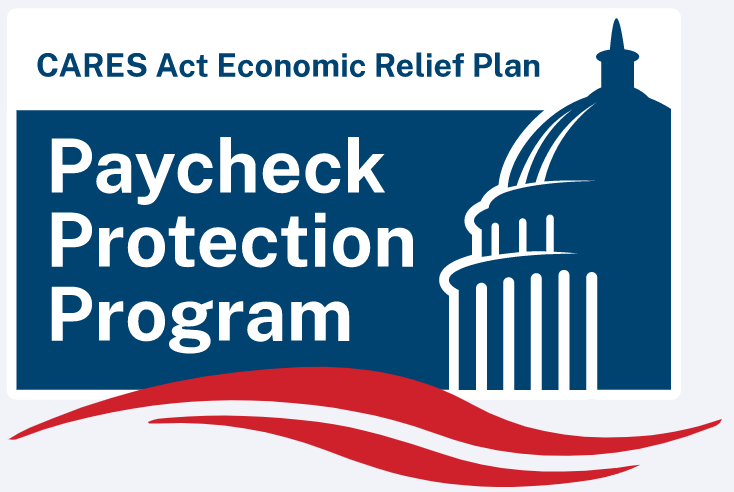 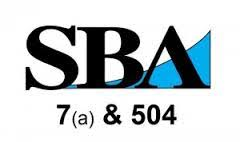 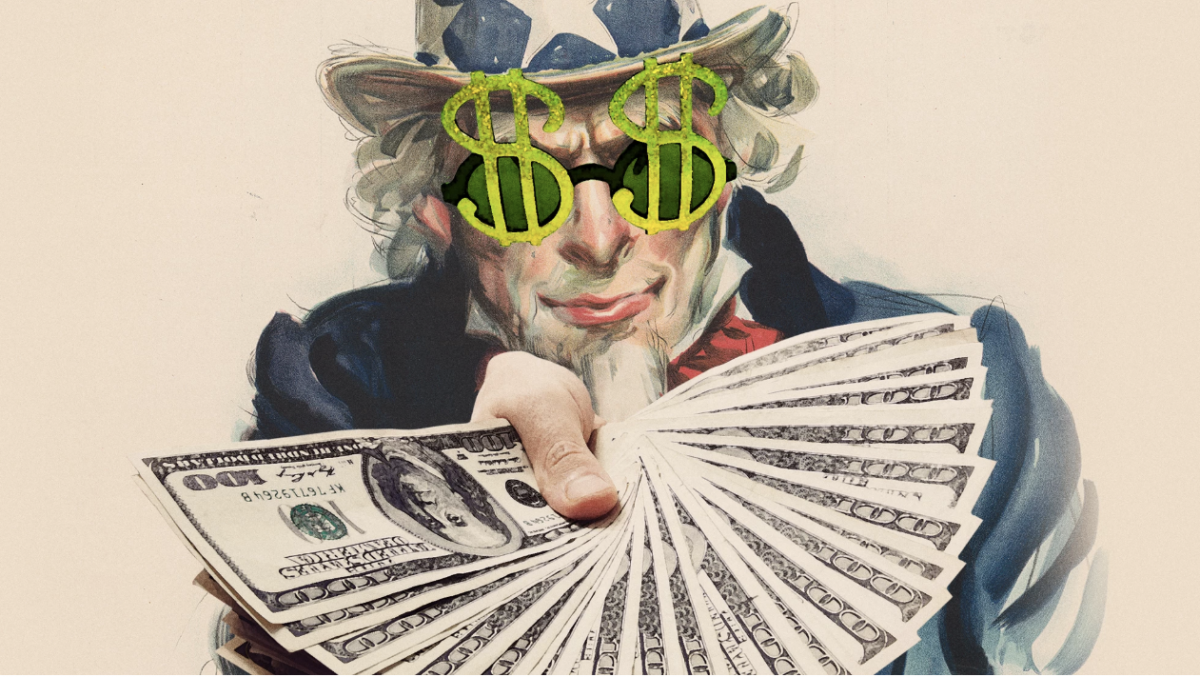 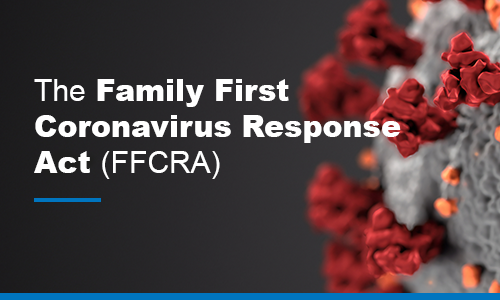 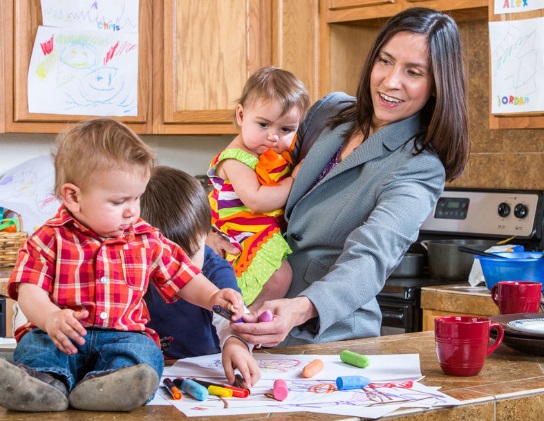 2 WEEKS 
2/3rd 
NORMAL PAY
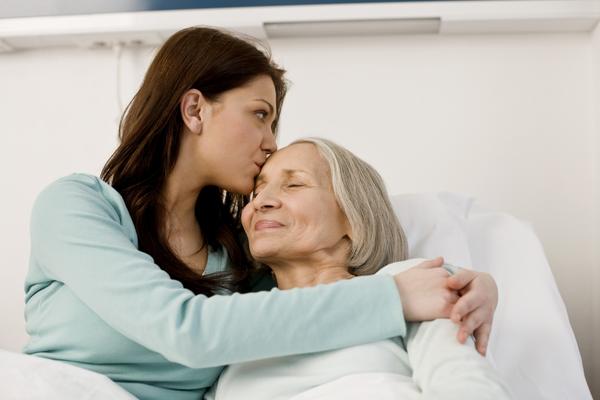 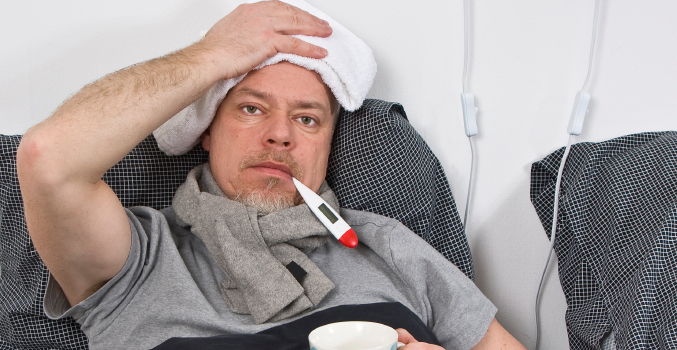 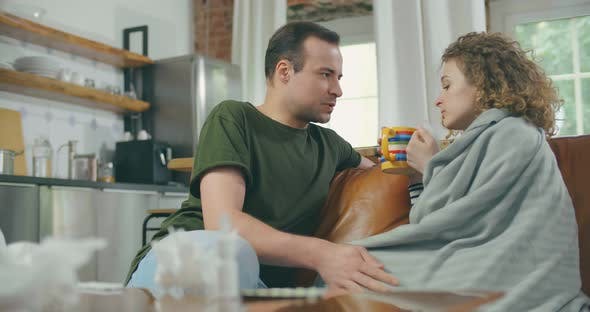 2 WEEKS NORMAL FULL PAY
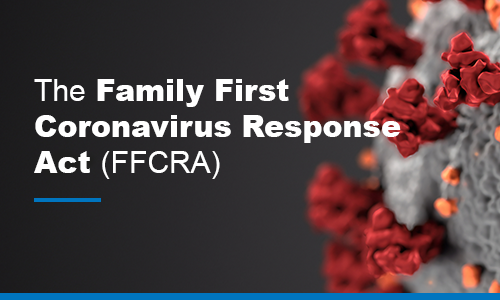 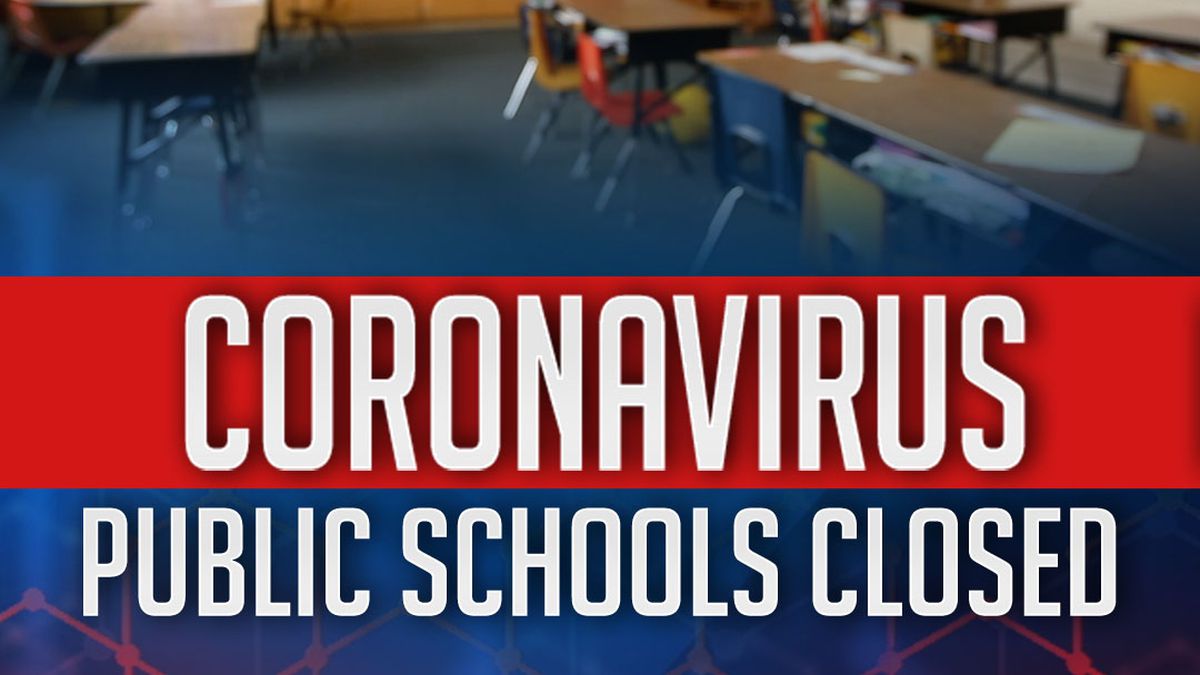 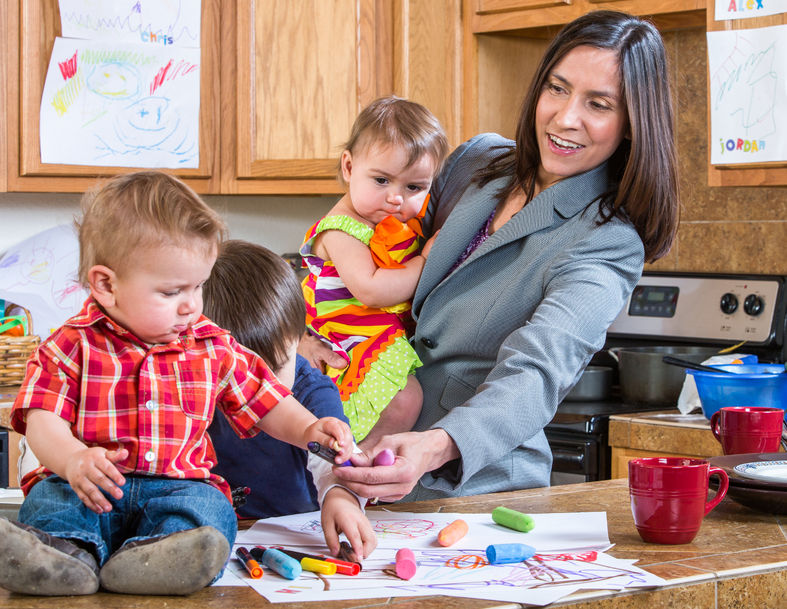 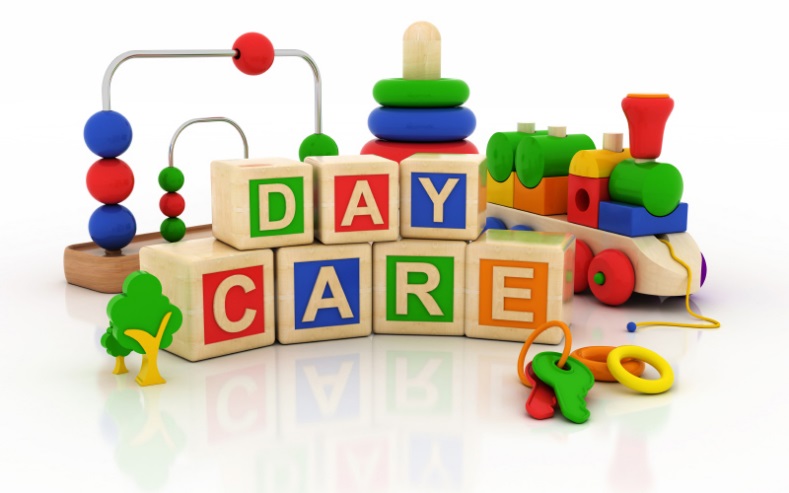 10 ADDITIONAL WEEKS 
2/3rd 
NORMAL PAY
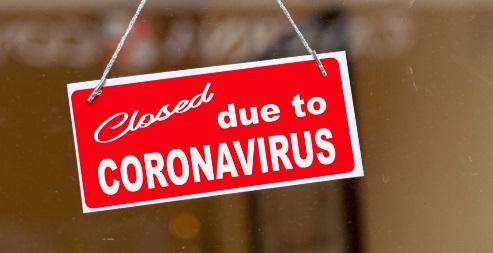 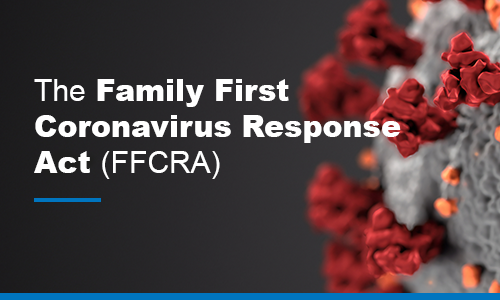 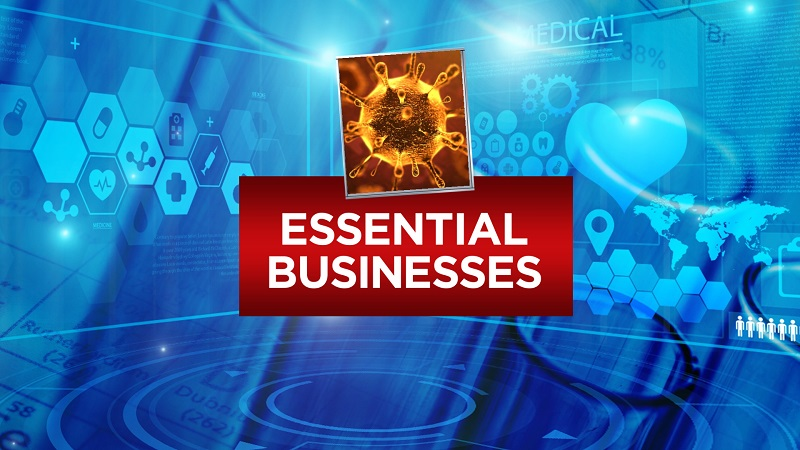 Effective April 1, 2020 through December 31, 2020
The Department of Labor (DOL) deemed pharmacies “health care providers” and as such, MAY BE EXCLUDED from both the 2 week paid sick leave requirements and extended 10 week family and medical leave.
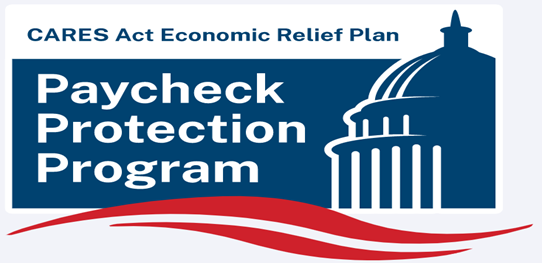 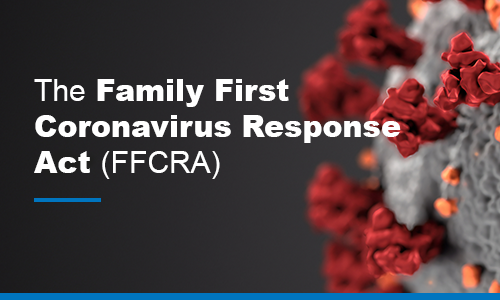 New Flexibilities for the Use of Telehealth In Response to COVID-19PCCAApril 13, 2020
Cindy Moon, Vice President, Health Care Payment and Delivery Reform
Hart Health Strategies, Inc.
The information included on these slides is current as of April 13, 2020. 

The information included on these slides and in this webinar is for informational purposes only and subject to interpretation, so should not be construed as legal advice.
Disclaimers
Telehealth: Generally refers to delivery of clinical and non-clinical health care services between a patient and provider through the use of a telecommunication system.
Can include education, public health, and health administration, in addition to clinical services


Coverage of telehealth varies on a payer-by-payer and state-by-state basis.
Overview
Medicare and Telehealth
Medicare Telehealth Coverage Requirements
Clinicians eligible to provide telehealth services under Medicare:
Physicians
Nurse Practitioners
Physician Assistants
Nurse-midwives
Clinical Nurse Specialists
Clinical Registered Nurse Anesthetists
Clinical Psychologists and Clinical Social Workers
Registered Dieticians or Nutrition Professionals
33
Additional Medicare requirements: 
Use of real-time, two-way interactive communication technology with audio and video capabilities
Geographic location 
Site of service of patient
Medicare Telehealth Coverage Requirements
34
On March 17, CMS announced it was waiving geographic  and place of service restrictions for use of telehealth under Medicare. (changes effective March 6)
On March 30, CMS issued an Interim Final Rule with Comment Period (“March 30 IFC”) expanding the list of services eligible for Medicare telehealth coverage and providing additional flexibility for use of telehealth and other services using communications technology. (changes effective March 1) 
Note that some guidance may supersede guidance from the March 17 announcement

Changes effective on a temporary basis for the duration of the public health emergency for COVID-19
New Medicare Telehealth Flexibilitiesfor COVID-19
35
Effective for services provided starting March 6: 
Medicare will pay for Medicare Telehealth Services furnished to patients in all settings (including the patient’s home)
No limits on geography or patient site of service
No limits on condition being assessed or treated
Services may be provided from physicians’ homes (see enrollment FAQ; FFS FAQ)
Prior relationship with the patient is not required
Requirements that remain in place:
Approved Medicare Telehealth Services only 
Using audio and visual capabilities used for two-way, real-time interactive communication 
For reasonable and necessary care
New Medicare Telehealth Flexibilitiesfor COVID-19: March 17 Announcement
36
Under its waivers, CMS has announced that it will not require Medicare providers to be licensed in the state they are practicing, but later clarified that certain conditions apply: 
Enrolled in the Medicare program
Have a valid license to practice in the state related to their Medicare enrollment
Are furnishing services in a State in which the emergency is occurring to contribute to relief in their professional capacity
Not affirmatively excluded from practice in the State or any other State that is part of the emergency
State and local licensing requirements still apply.  (See FSMB resources for information on state licensing actions.)
CMS also streamlined provider enrollment requirements to expedite enrollment in the Medicare program.
Licensure to Provide Telehealth Across State Lines
37
AdditionalFederal Flexibilities for COVID-19 (non-CMS)
38
Most typically, telehealth services are billed using standard CPT and HCPCS codes.  
Different payers may apply different requirements for identifying telehealth services (e.g. a GT or 95 modifier or a POS code)
Payment for services is often consistent with payment for the underlying code. 
Examples of Medicare services that can be furnished via telehealth: 
Office and outpatient evaluation and management visits for new and established patients (CPT 99201 – 99205; 99211 – 99215)
Telehealth consultations, emergency department or initial inpatient (G0425 – G0427)
Transitional care management services (CPT 99495 – 99496)
Psychotherapy services (e.g., CPT 90832 – 90838; 90846 – 90847; 90839 – 90840)
Billing, Coding, and Reimbursement: General
39
Billing, Coding, and Reimbursement: Medicare Changes under March 30 IFC (Effective March 1, 2020)
More than 80 codes added to the Medicare Telehealth Services List
Frequency limitations on certain codes when provided via telehealth removed, including critical care consultation codes, subsequent inpatient visits, and subsequent nursing facility visits 
Use of telephones allowed if they include audio and video capabilities
Additional flexibility provided for selection of office and outpatient E/M visit levels furnished via telehealth only: 
Selection based on either time or MDM alone
MDM based on the current definition of MDM (not the revisions that go into effect January 1, 2021)
Time defined as all of the time associated with the E/M on the day of the encounter. Typical times must be met. 
Documentation of history and/or physical exam in the medical record not required, but documentation must be sufficient to ensure quality and continuity of care
Additional Medicare Telehealth Changes Under March 30 IFC(Effective March 1, 2020)
`
41
Virtual check-ins (G2012)
Remote evaluation of recorded video and/or images submitted by patients (G2010)
Online digital visits (CPT 99421 – 99423)
For qualified non physician health care professionals (98970 – 98972; Medicare uses G2061 – G2063)
Remote patient monitoring (CPT 99453-4, 99457-8, 99091)
Telephone evaluation/assessment and management services (CPT 98966 – 98968; 99441 – 99443)

Codes typically apply to established patients only, but CMS will allow services to be provided to new patients as well during the COVID-19 public health emergency under the March 30 IFC
Other Virtual Services
42
Variation by payer
Medical credentialing and out-of-network issues
Documentation
Additional changes to come?
Additional Considerations
43
CMS March 17 Announcement: https://www.cms.gov/newsroom/press-releases/president-trump-expands-telehealth-benefits-medicare-beneficiaries-during-covid-19-outbreak
CMS March 30 IFC Press Release: https://www.cms.gov/newsroom/press-releases/trump-administration-makes-sweeping-regulatory-changes-help-us-healthcare-system-address-covid-19
CMS Enrollment Relief FAQs: https://www.cms.gov/files/document/provider-enrollment-relief-faqs-covid-19.pdf
Medicare FFS FAQs: https://www.cms.gov/files/document/03092020-covid-19-faqs-508.pdf
CMS “Dear Clinician” Letter: https://www.cms.gov/files/document/covid-dear-clinician-letter.pdf
OIG Announcements re: Cost-Sharing: https://oig.hhs.gov/fraud/docs/alertsandbulletins/2020/policy-telehealth-2020.pdf
https://oig.hhs.gov/fraud/docs/alertsandbulletins/2020/telehealth-waiver-faq-2020.pdf
OCR Announcement re: HIPAA: https://www.hhs.gov/hipaa/for-professionals/special-topics/emergency-preparedness/notification-enforcement-discretion-telehealth/index.html
Resources on State Actions, including Licensure:
Federation of State Medical Boards: http://www.fsmb.org/advocacy/covid-19/
Center for Connected Health Policy:  https://www.cchpca.org/resources/covid-19-related-state-actions
Resources
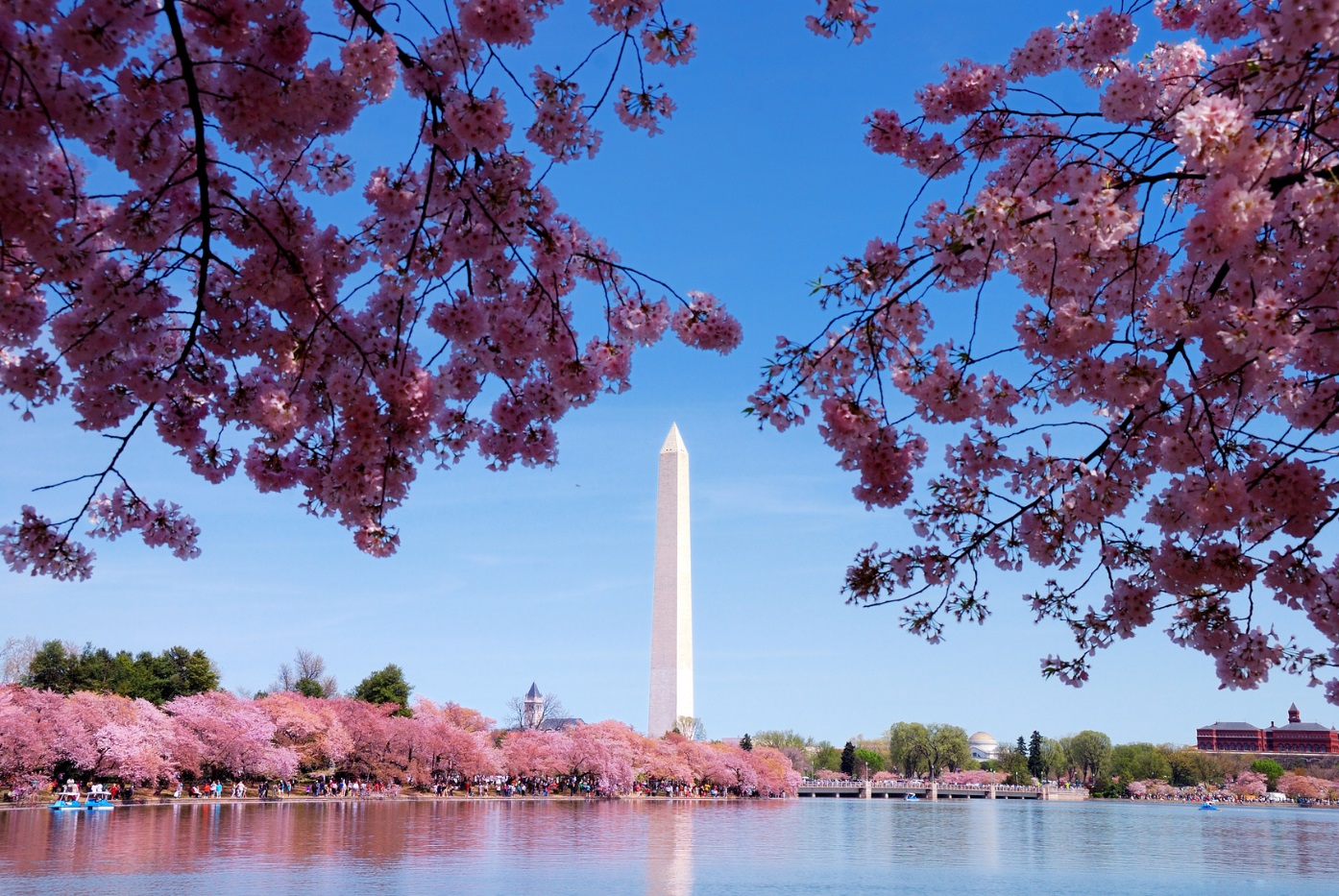 Questions?